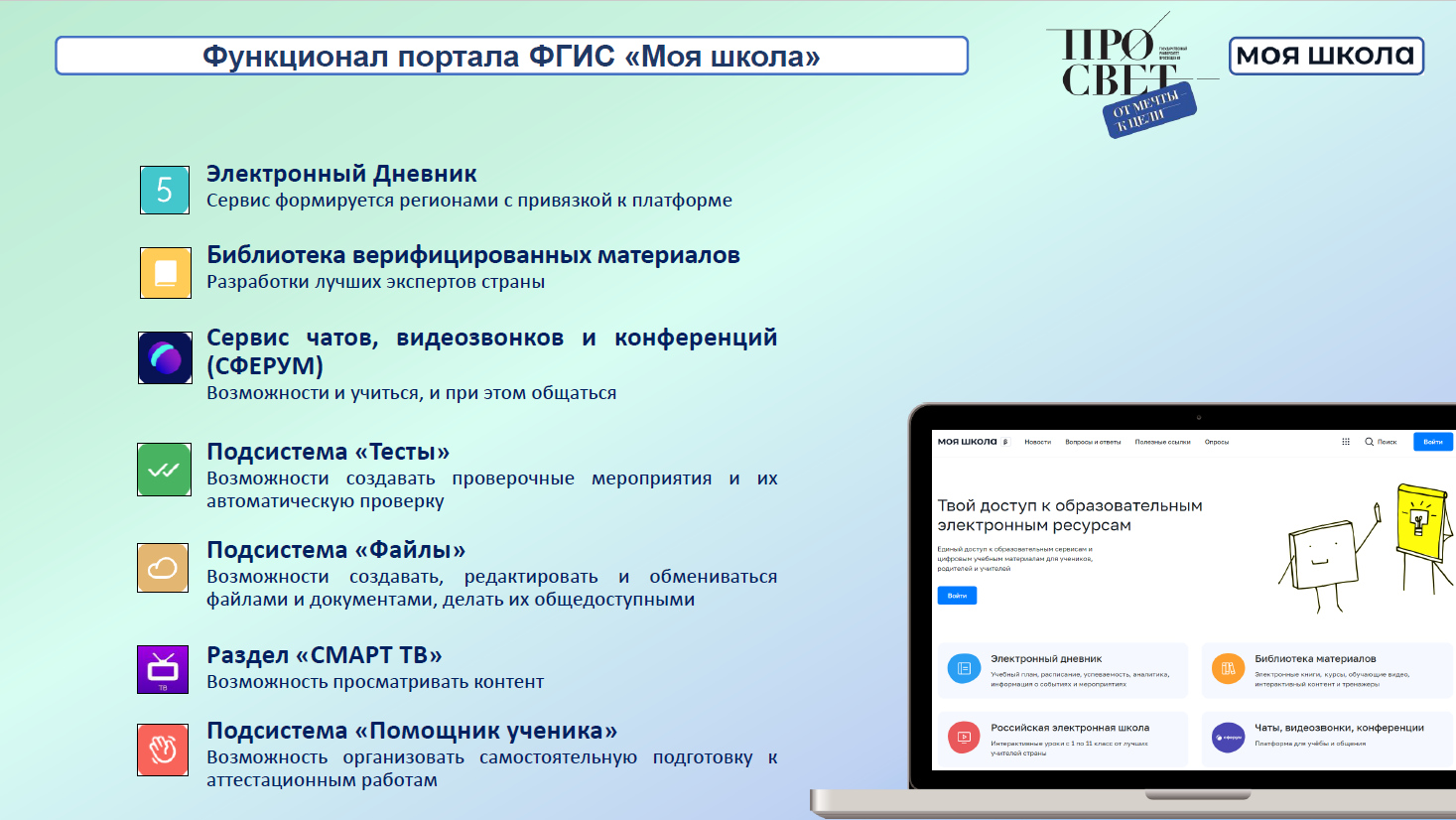 Библиотека Минпросвещения
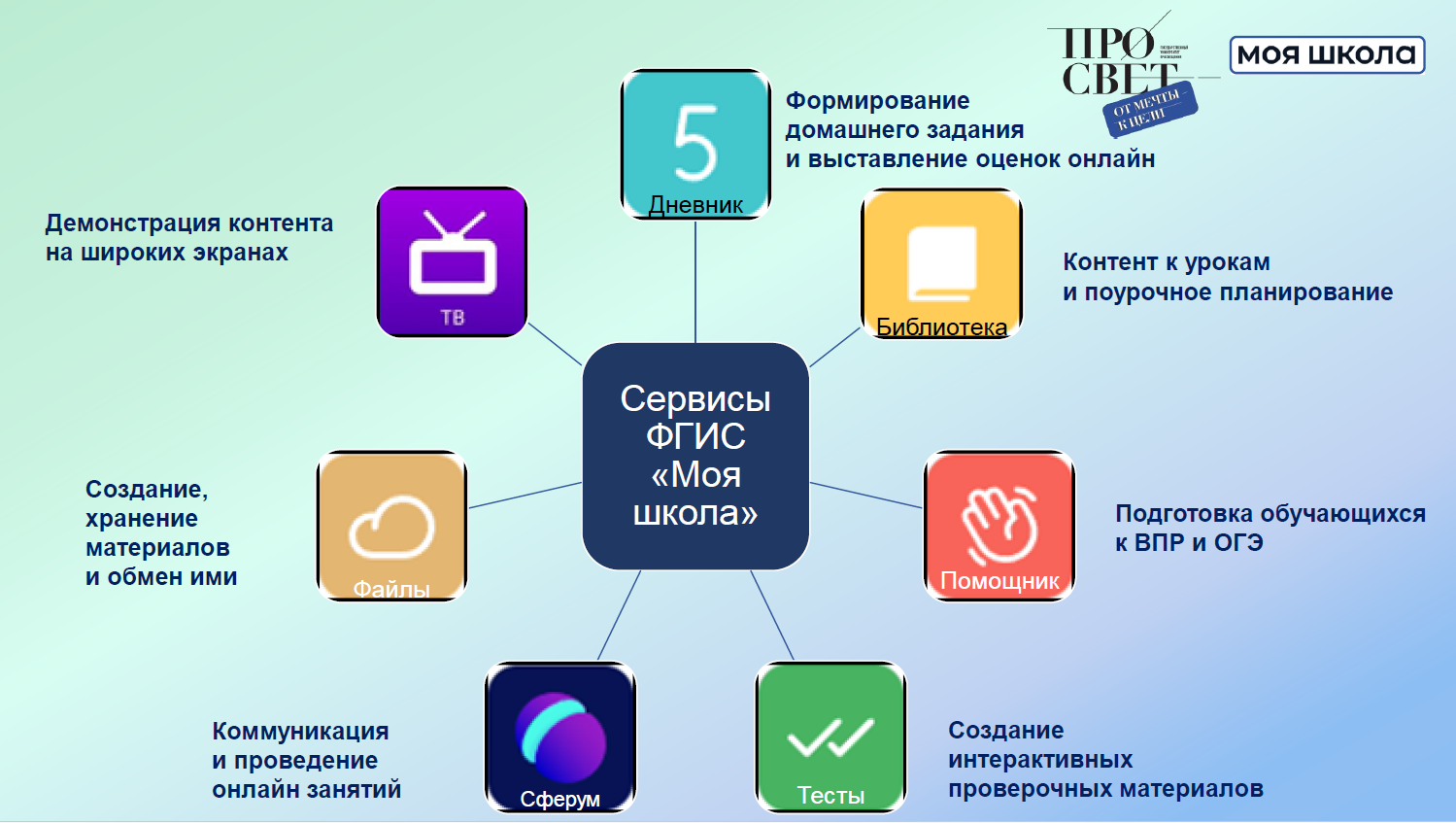 Библиотека 
Минпросвещения
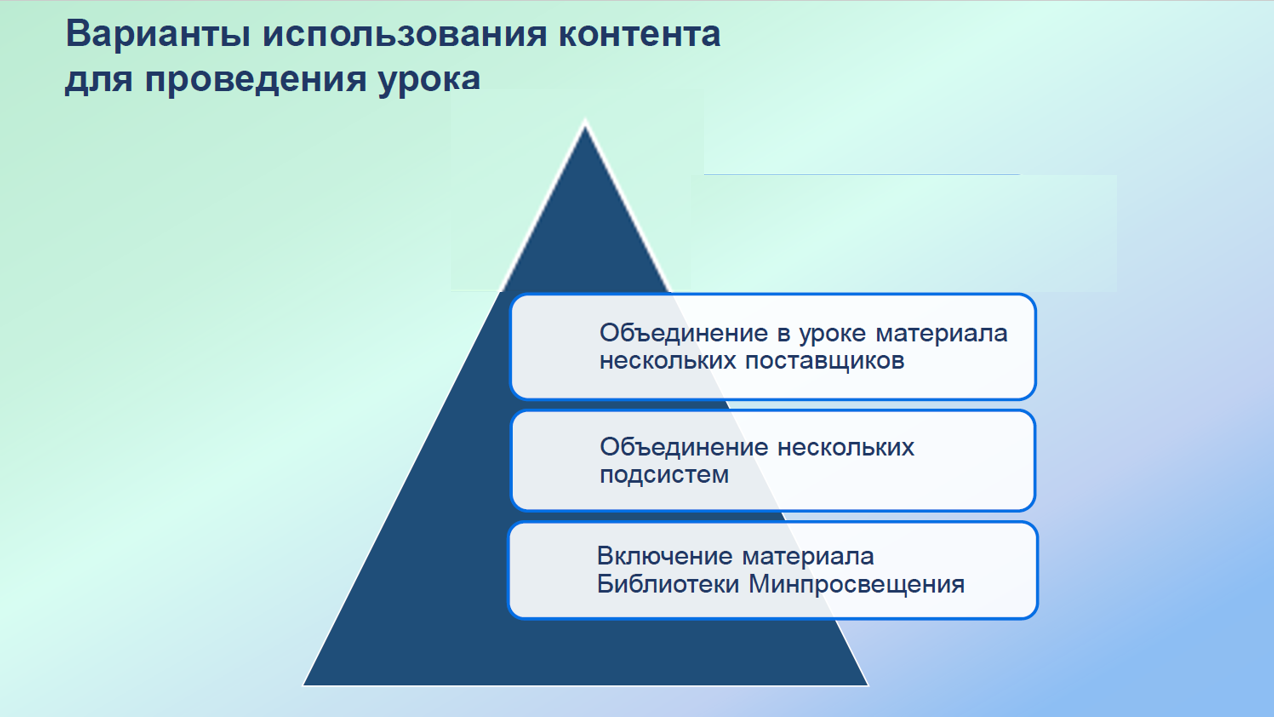 3
2
1
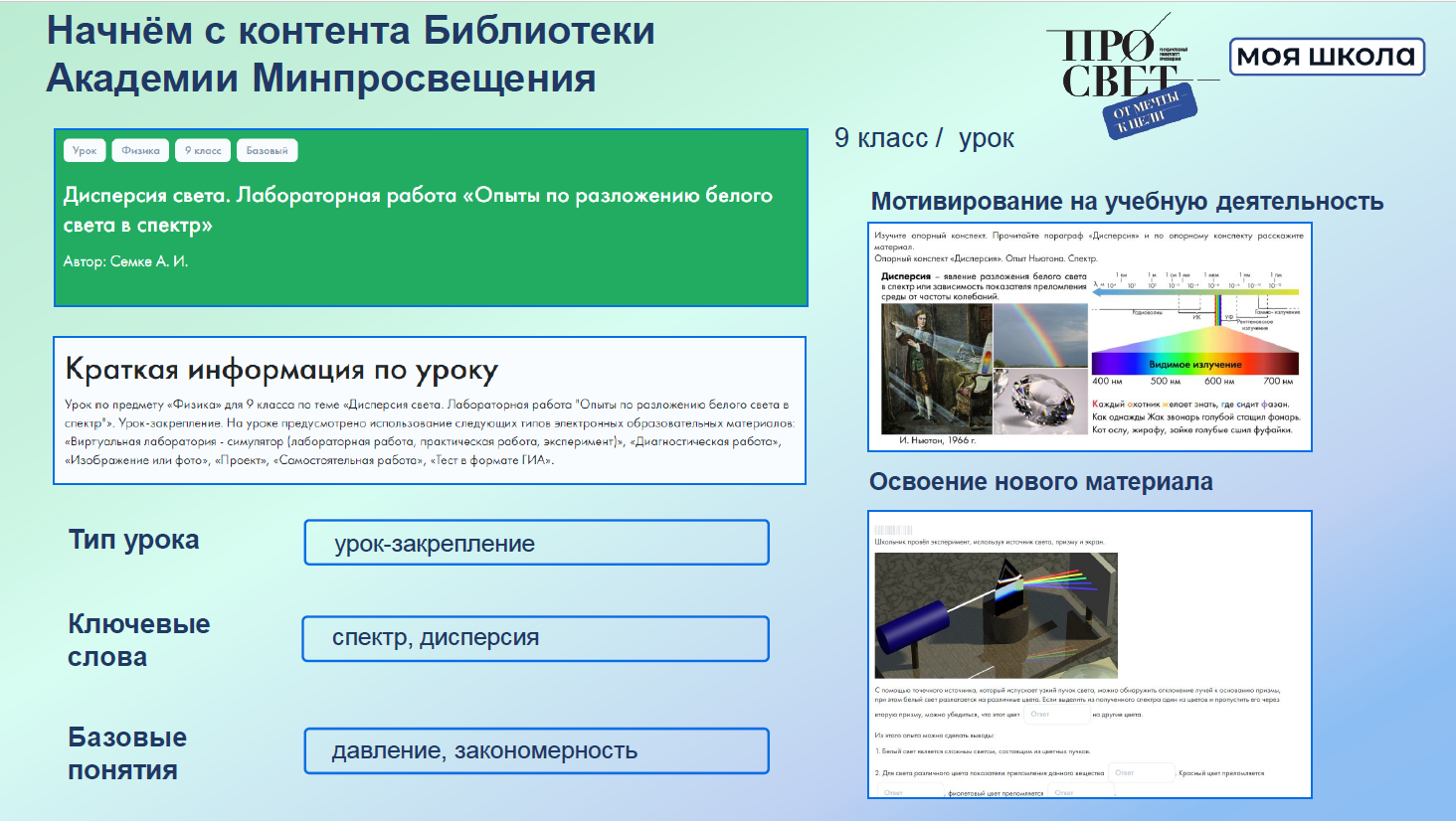 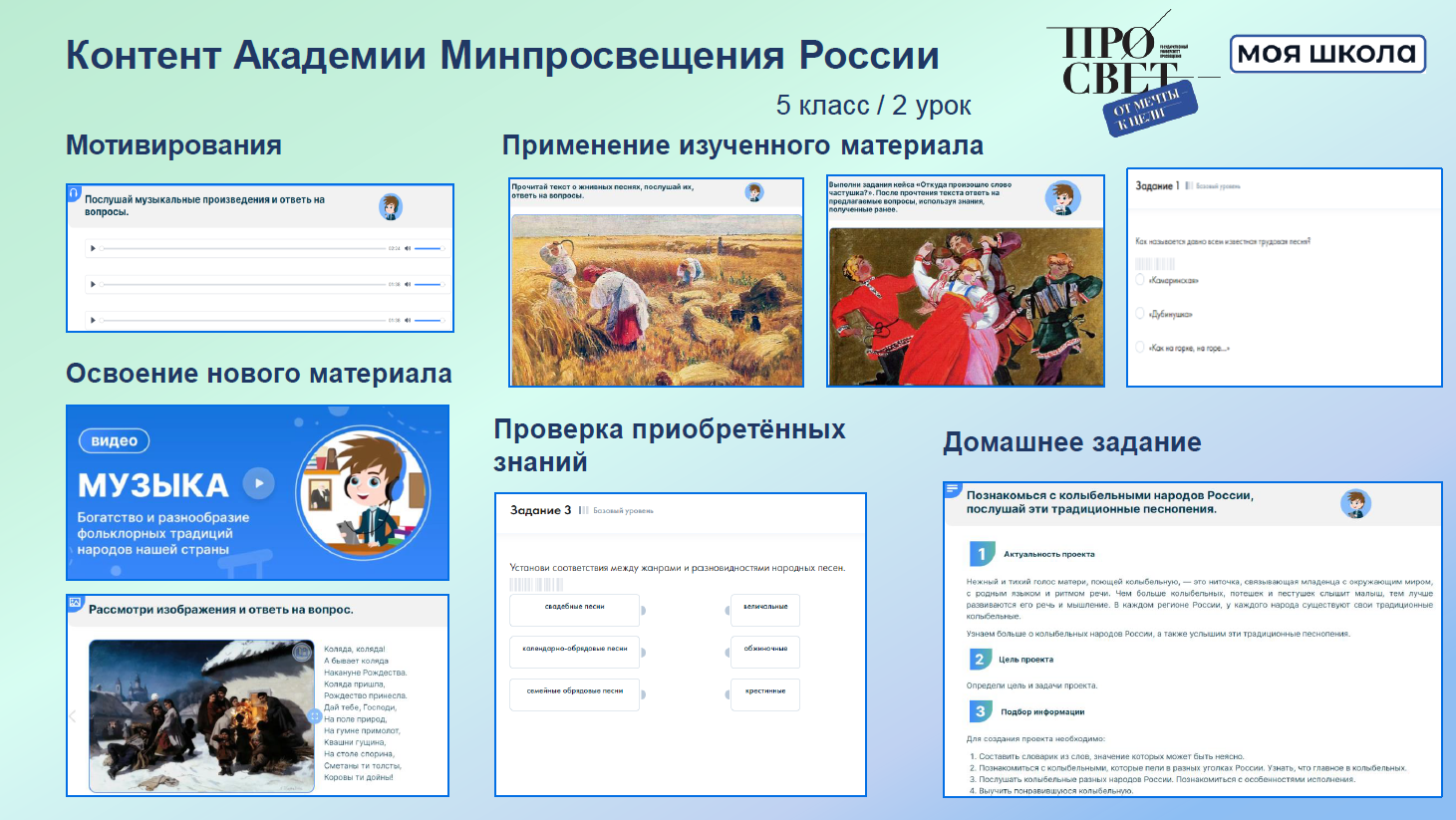 1
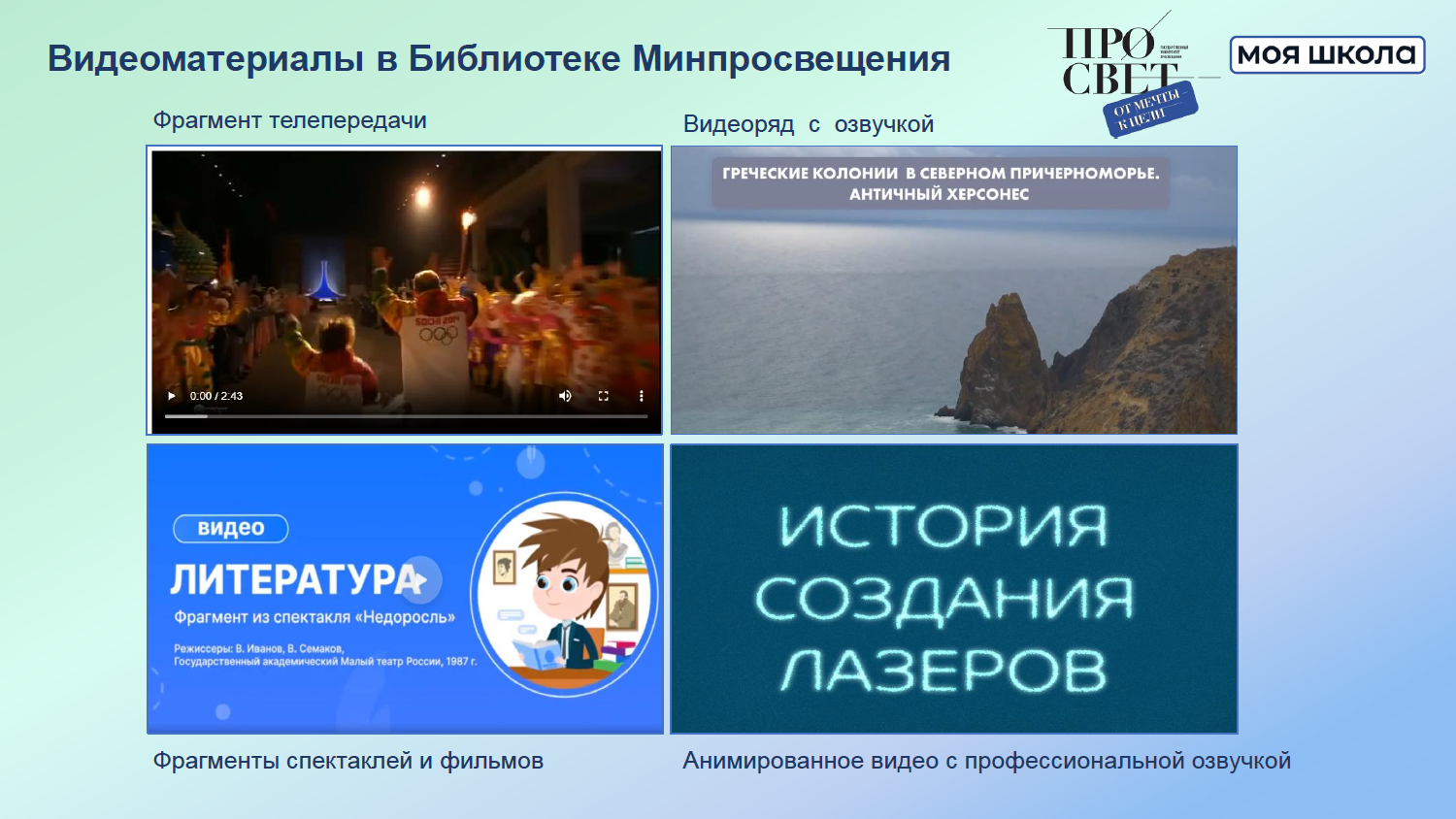 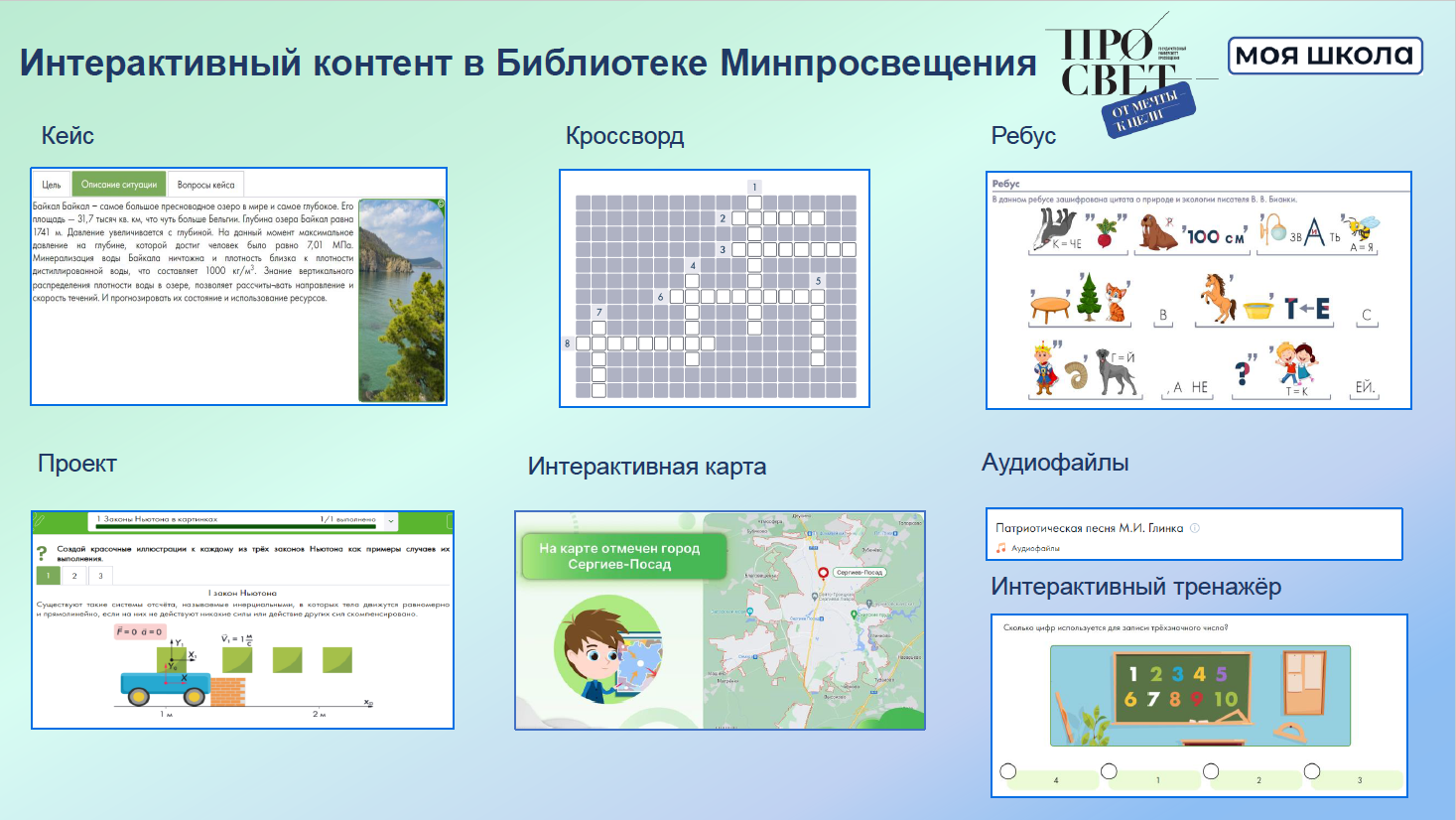 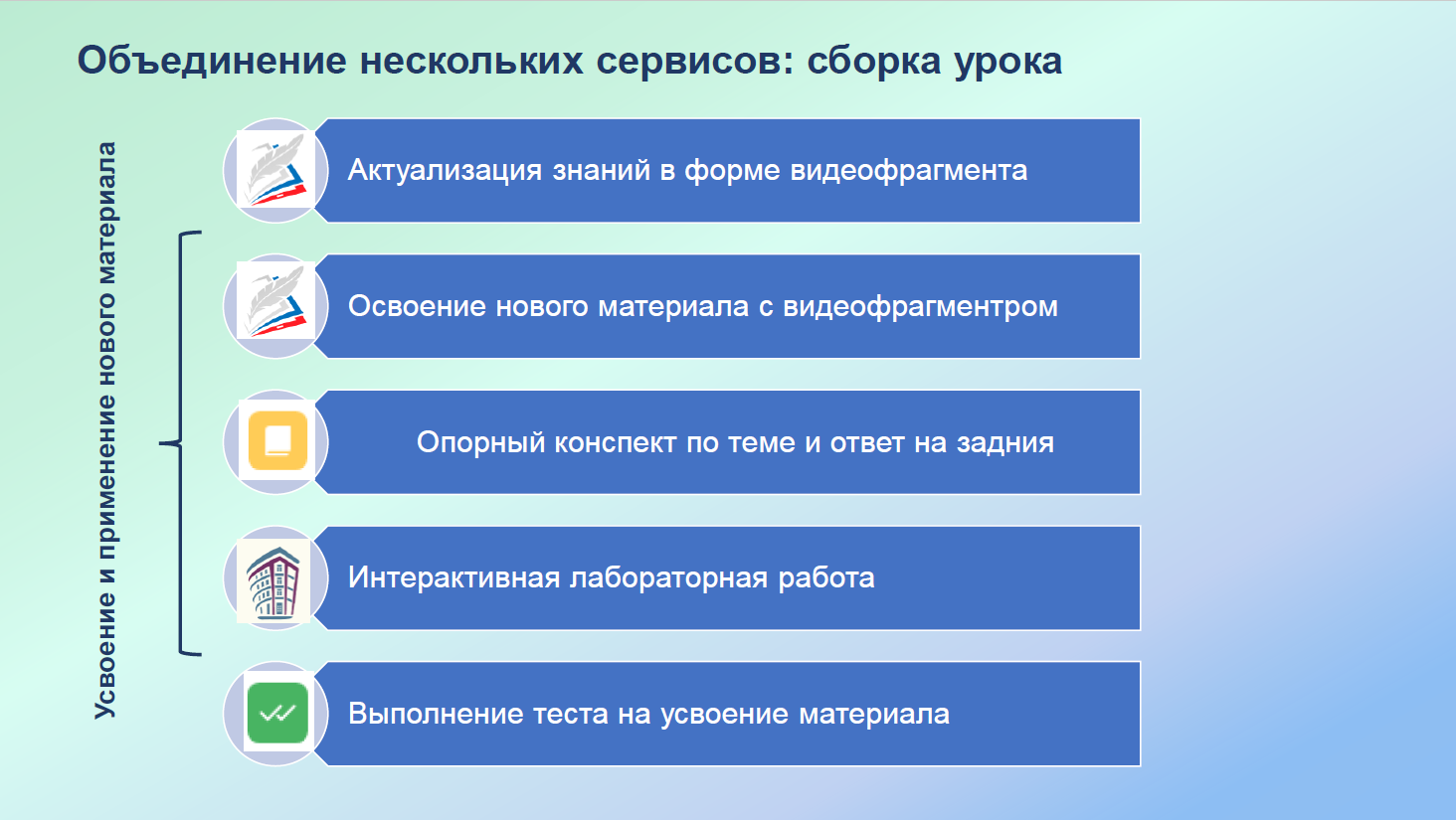 2
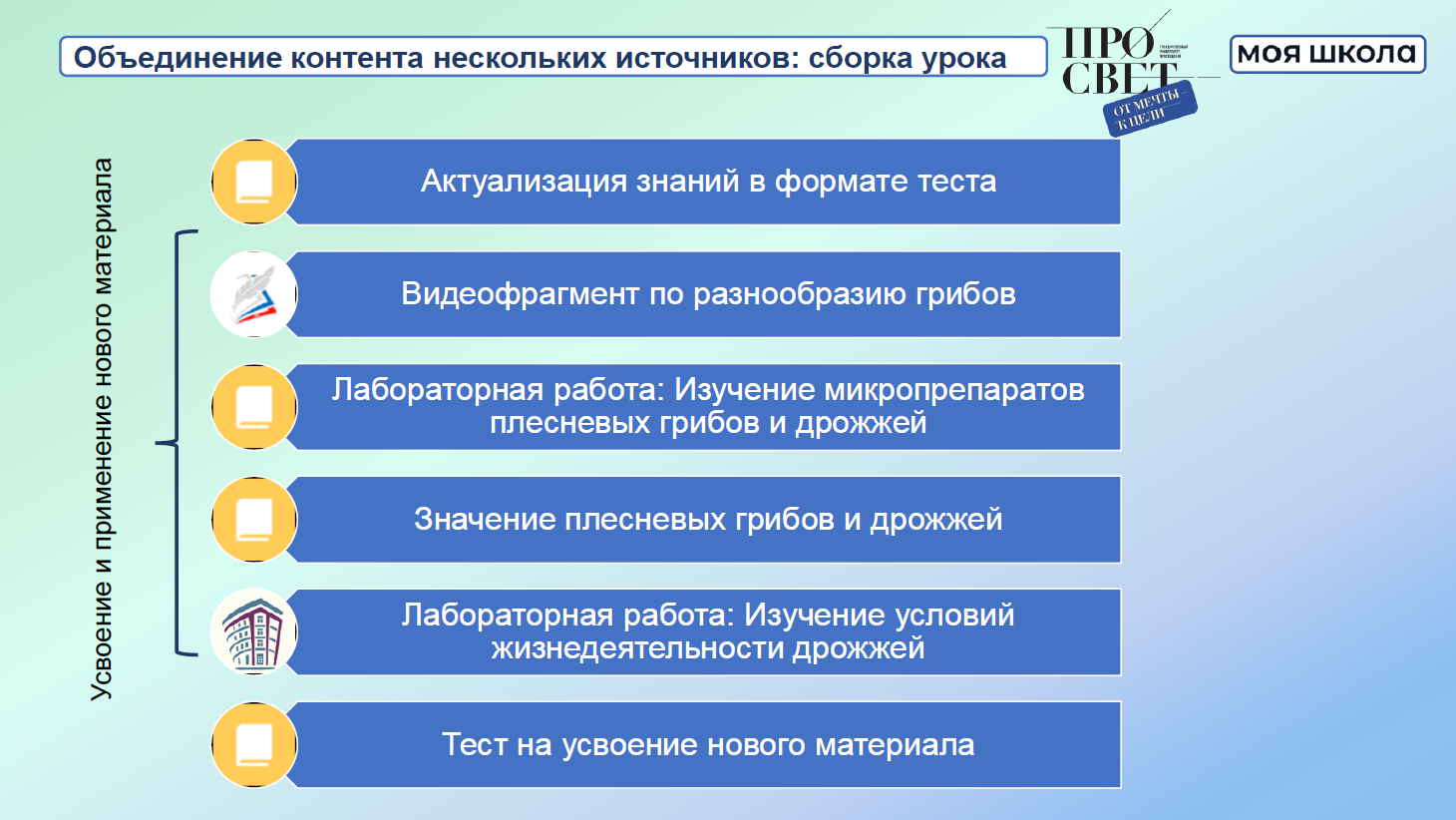 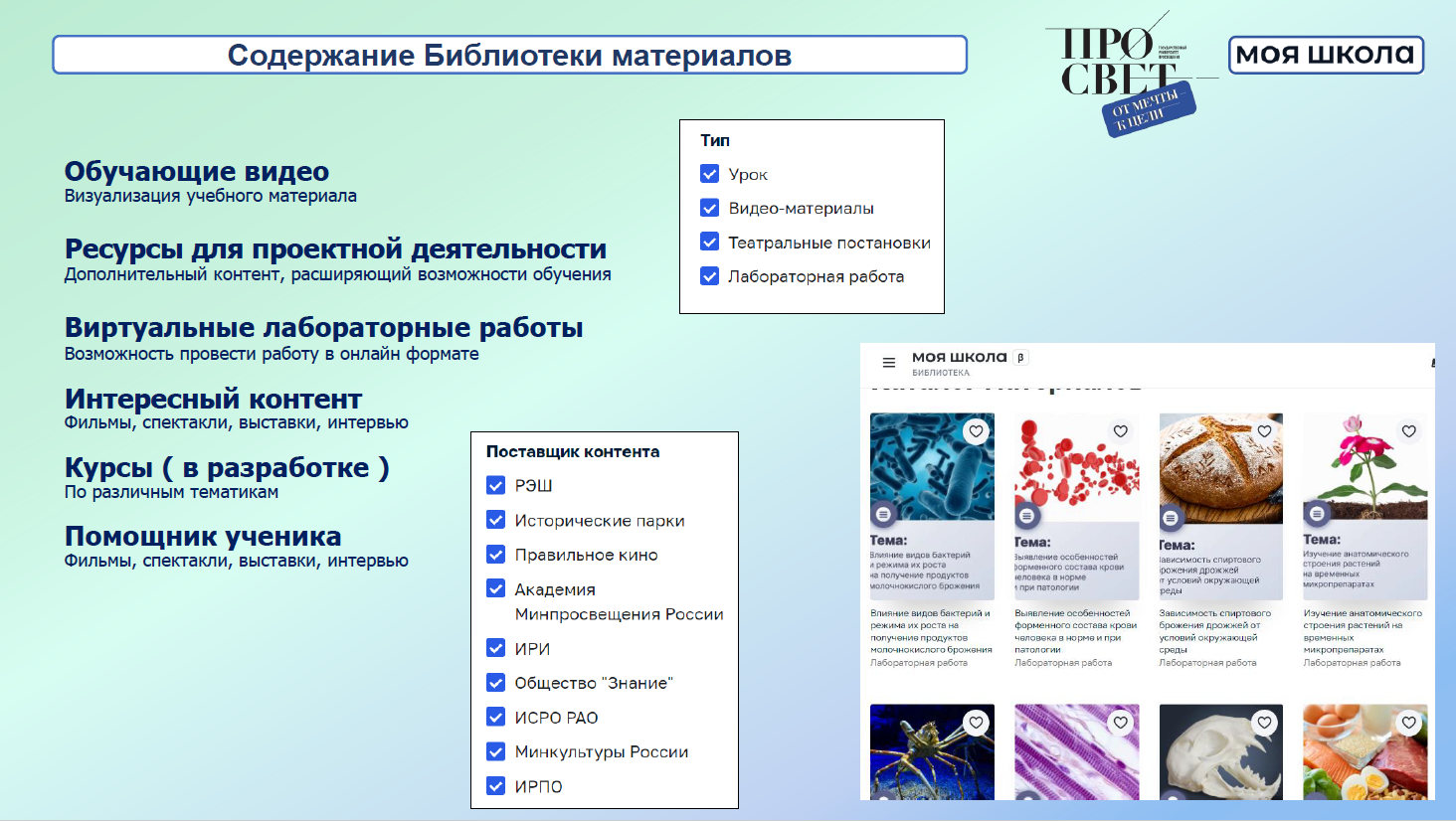 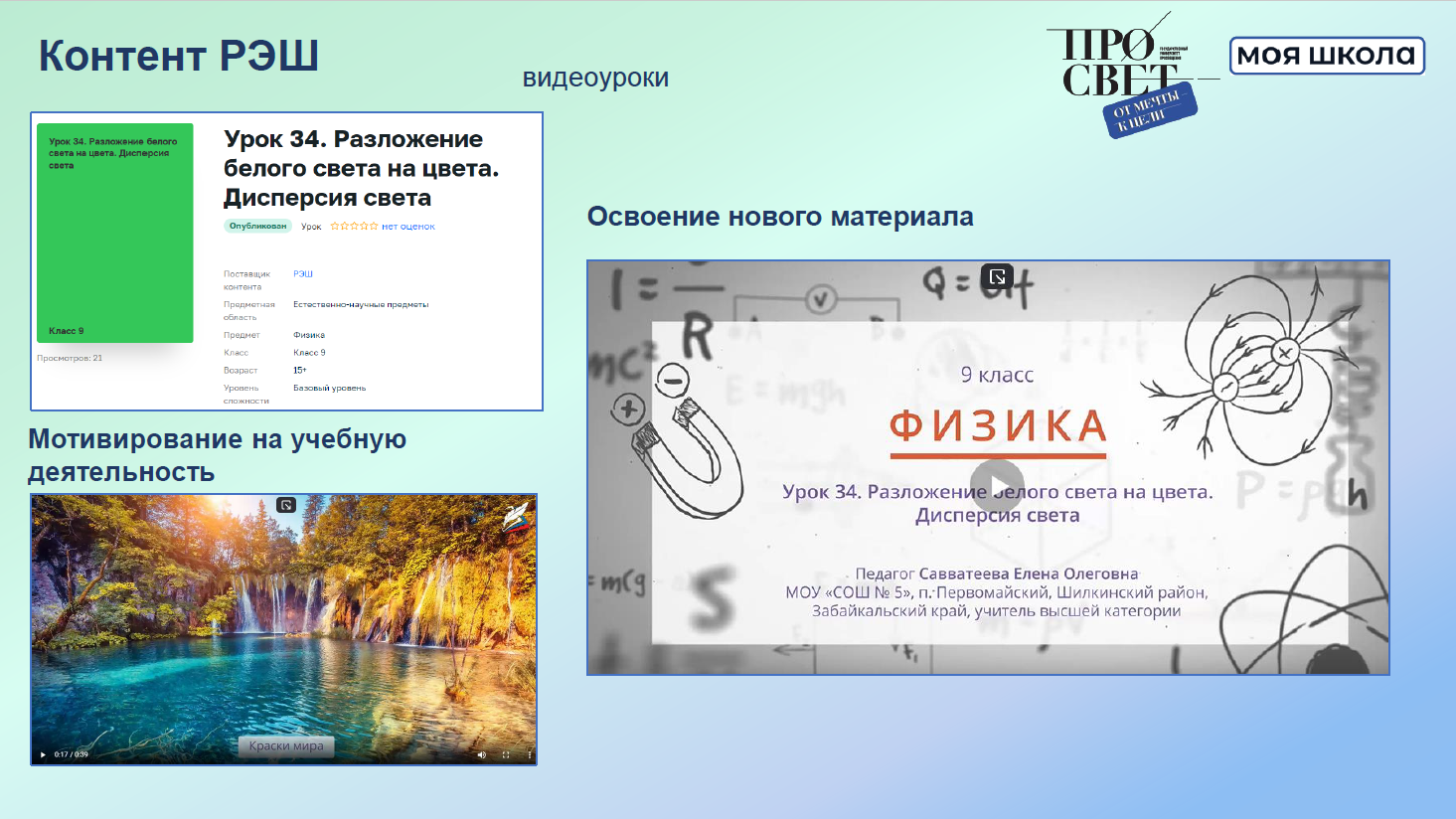 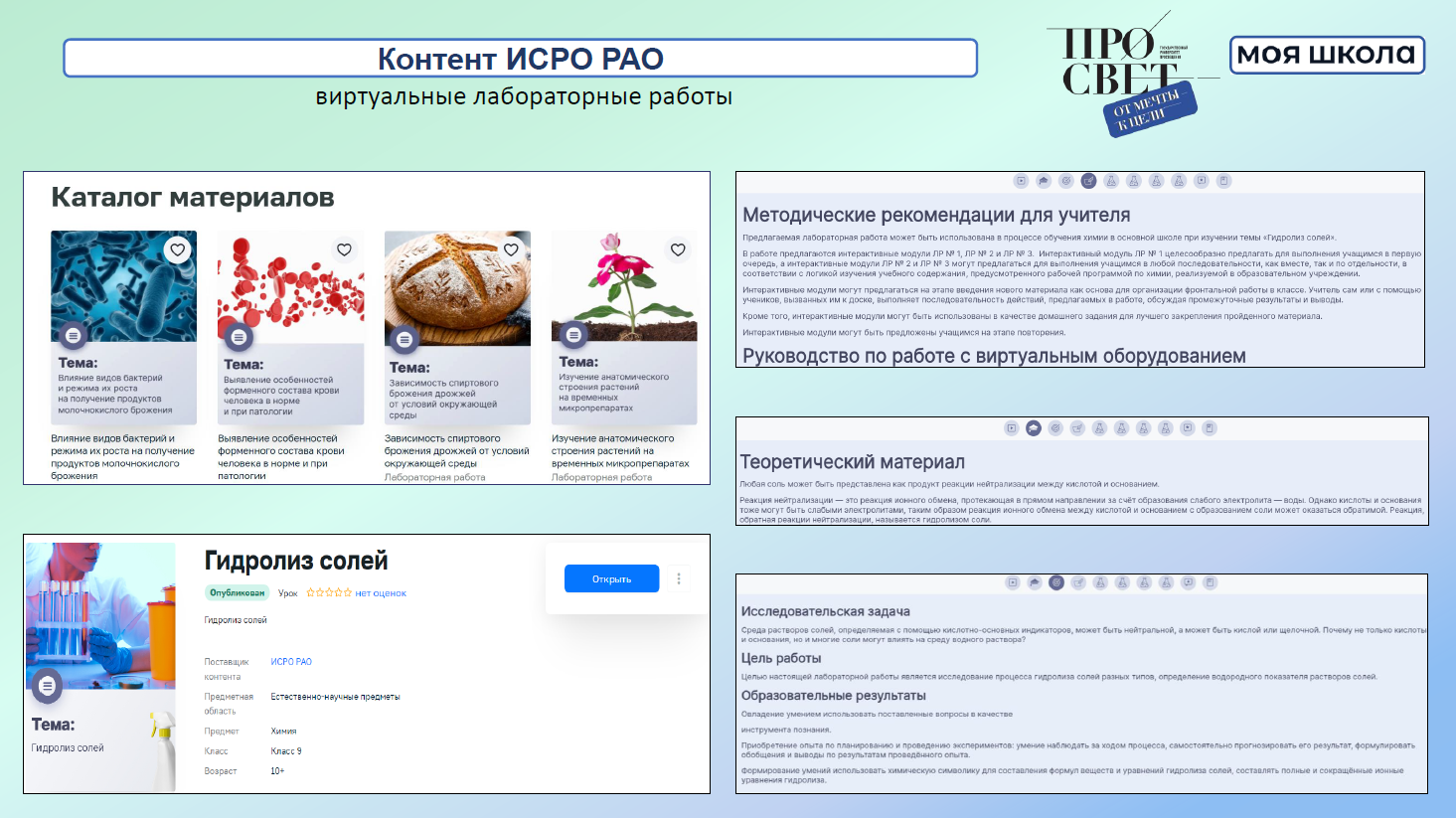 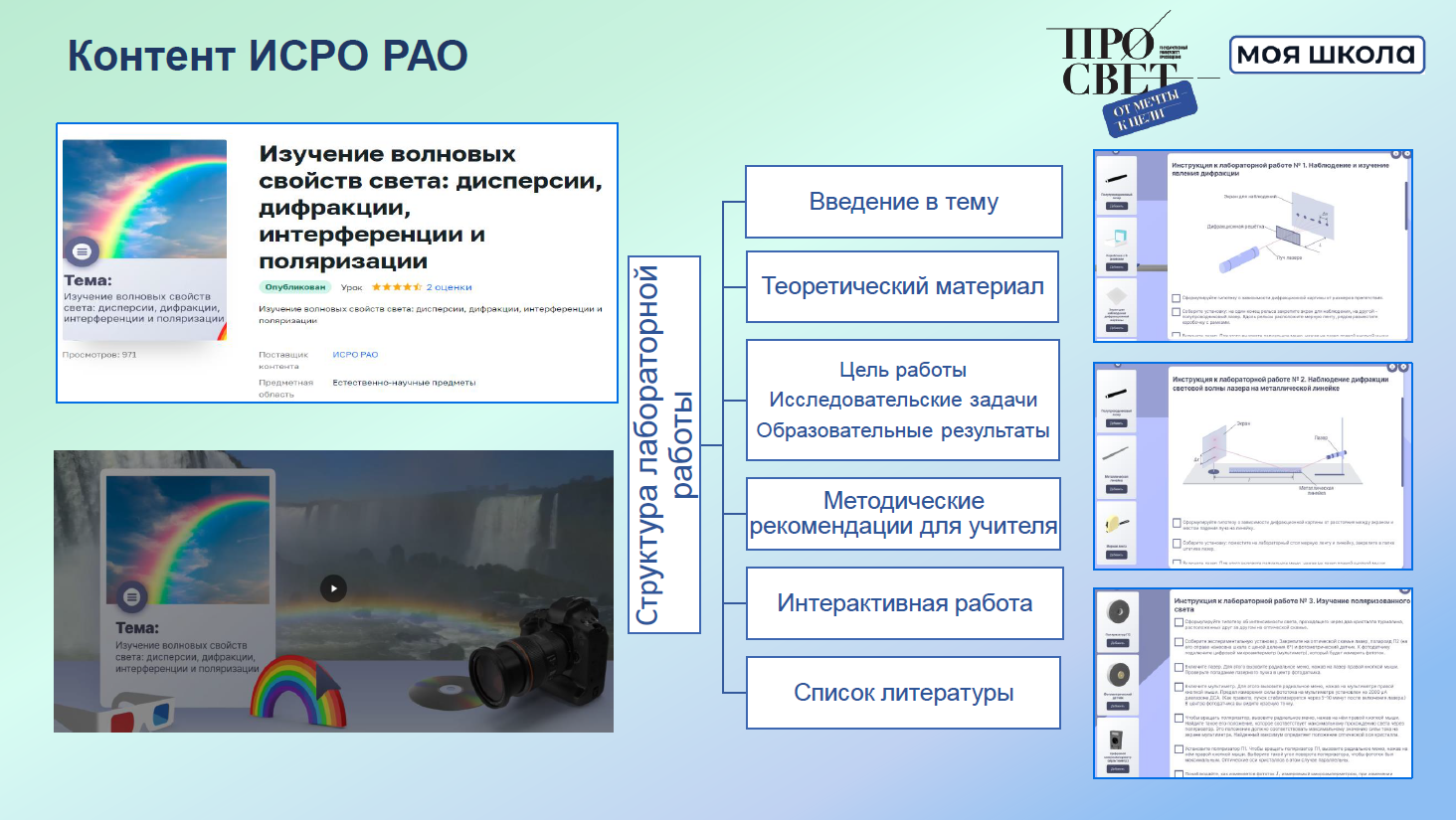 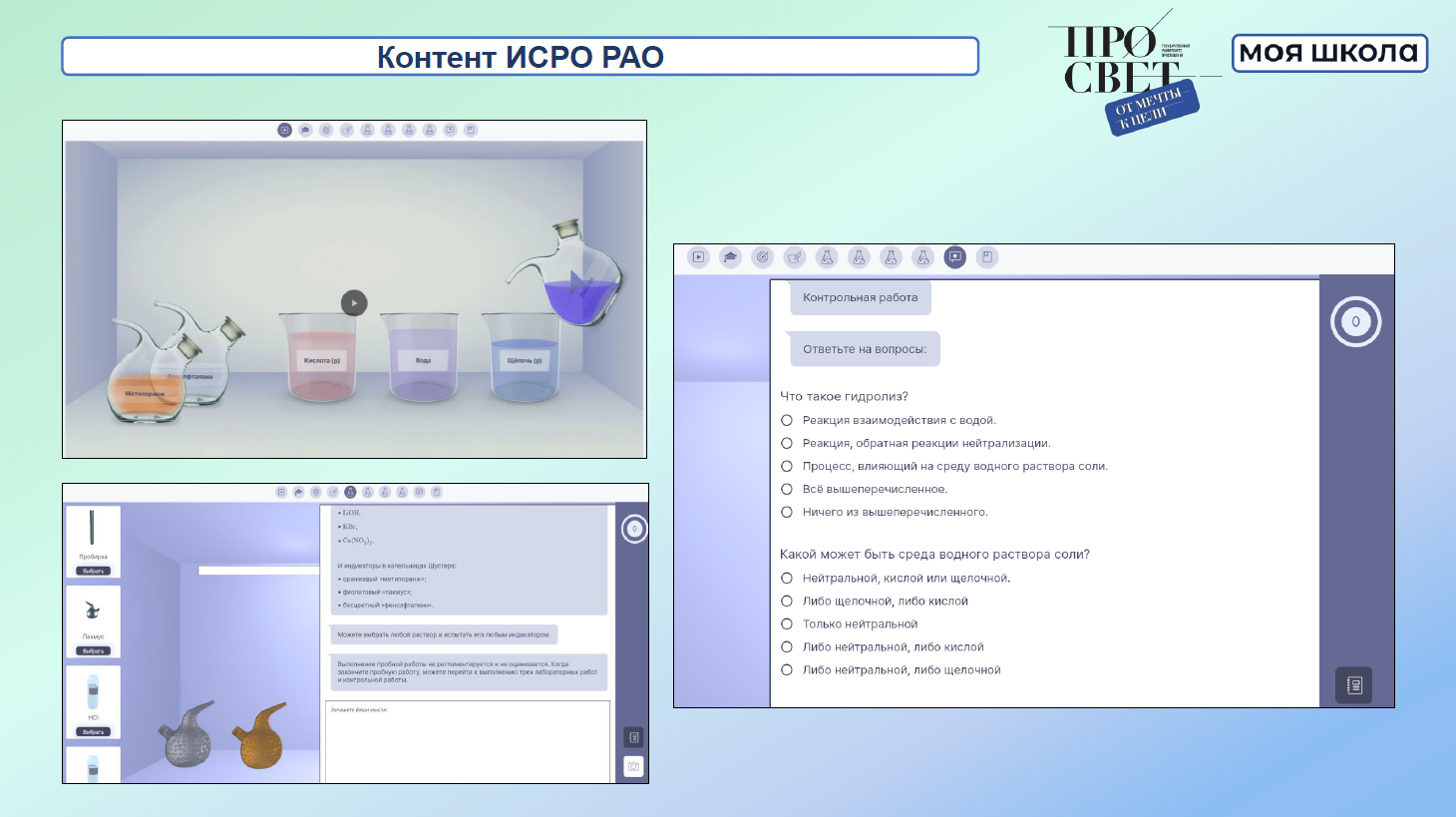 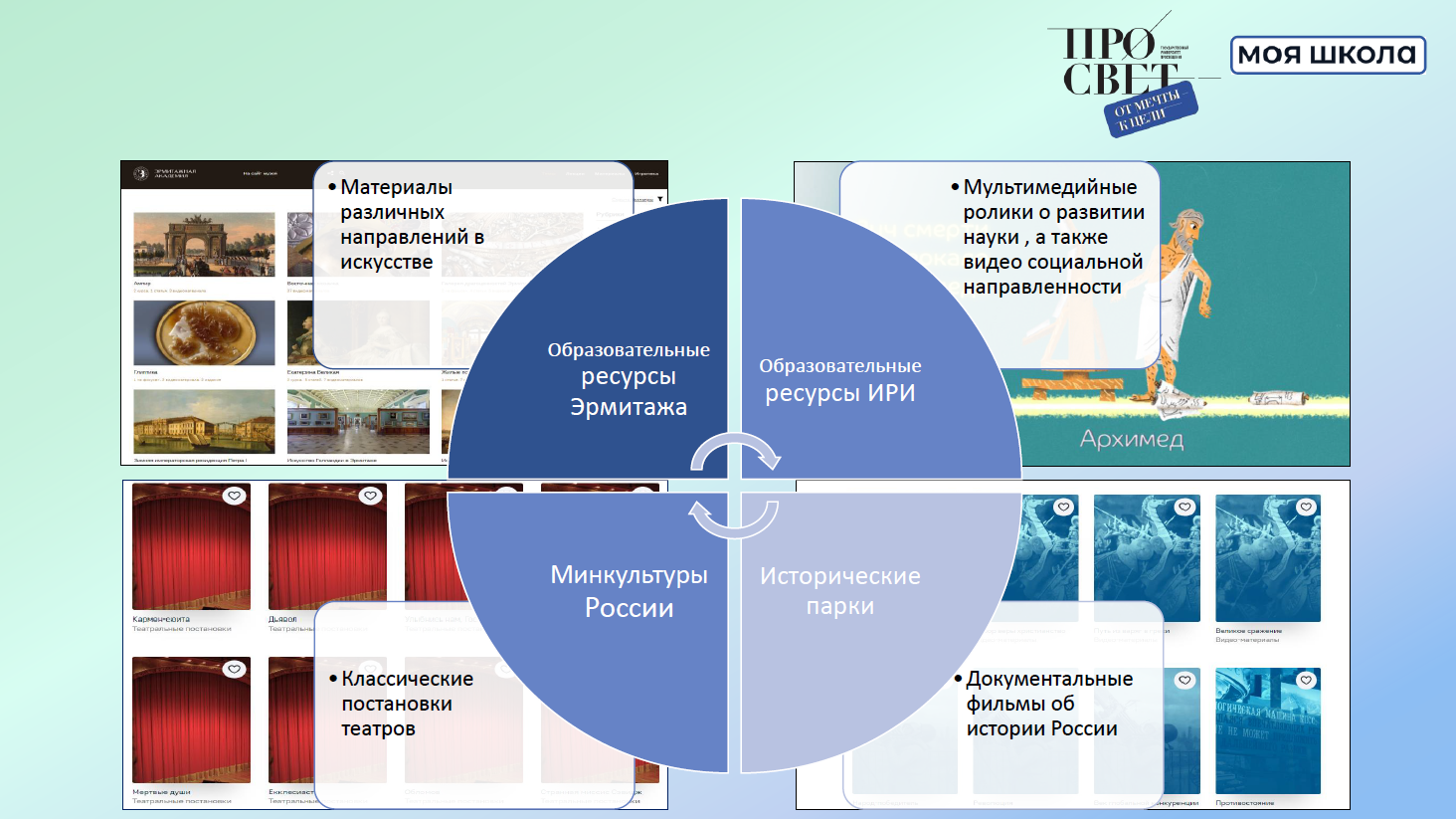 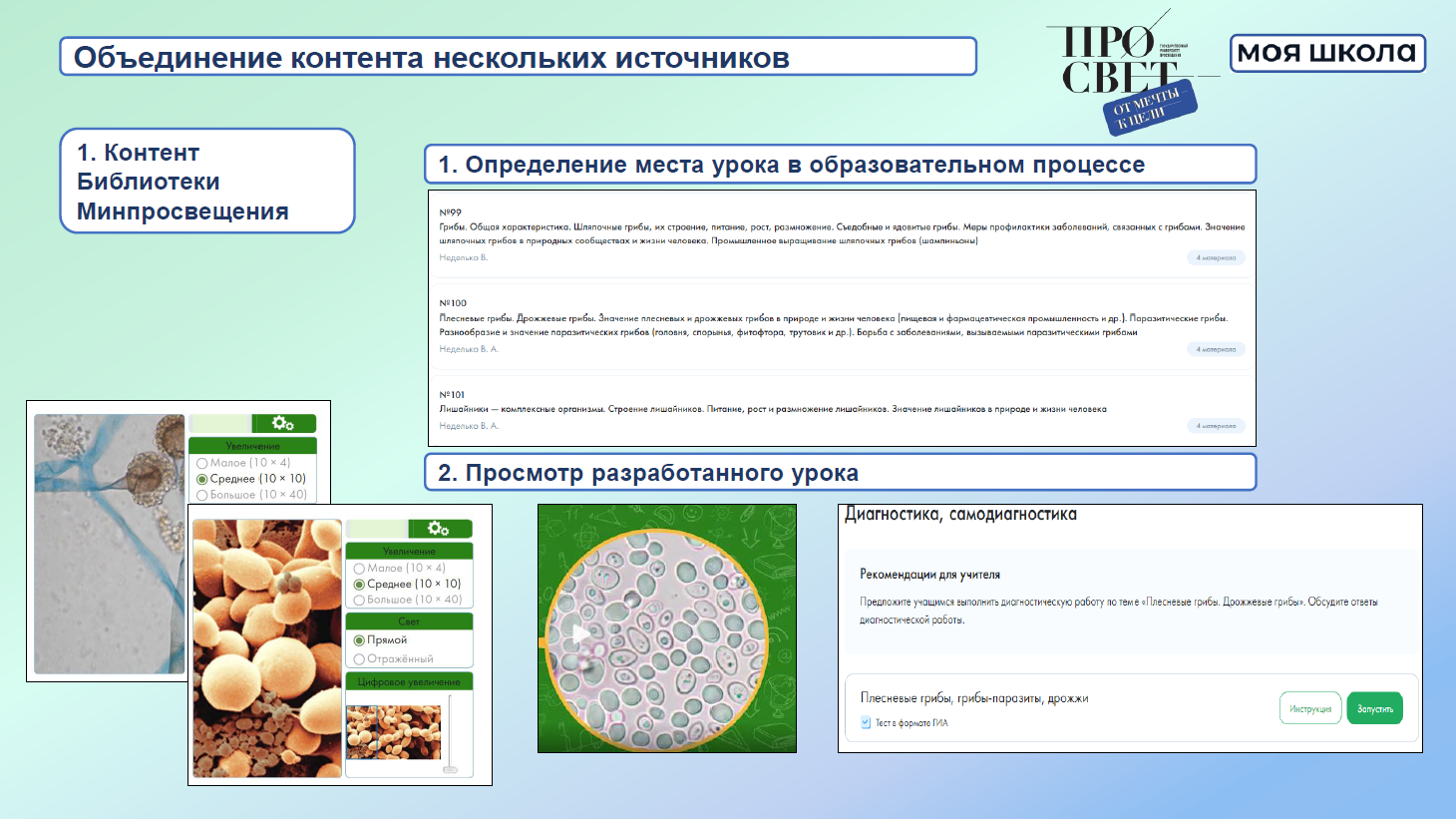 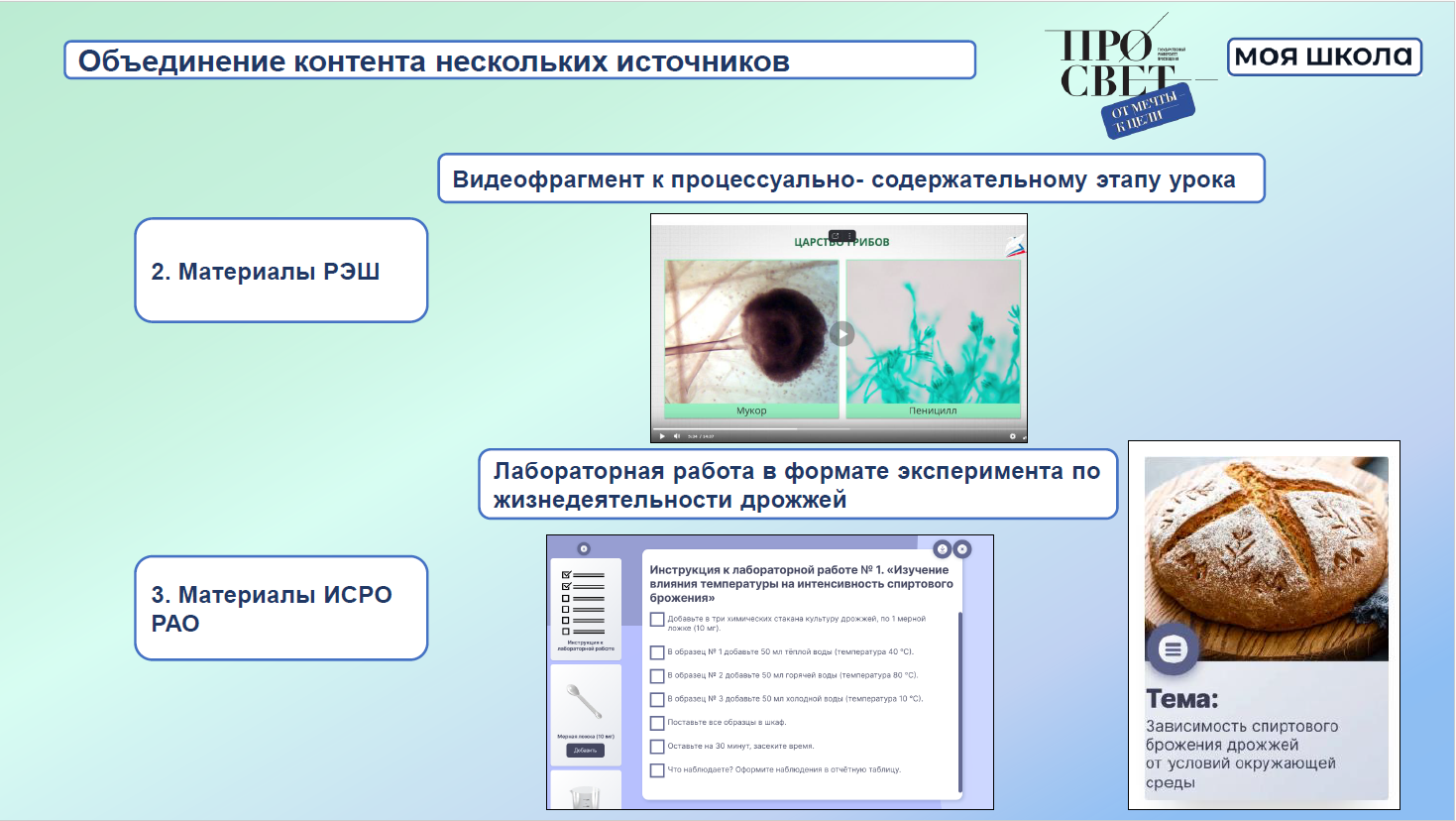 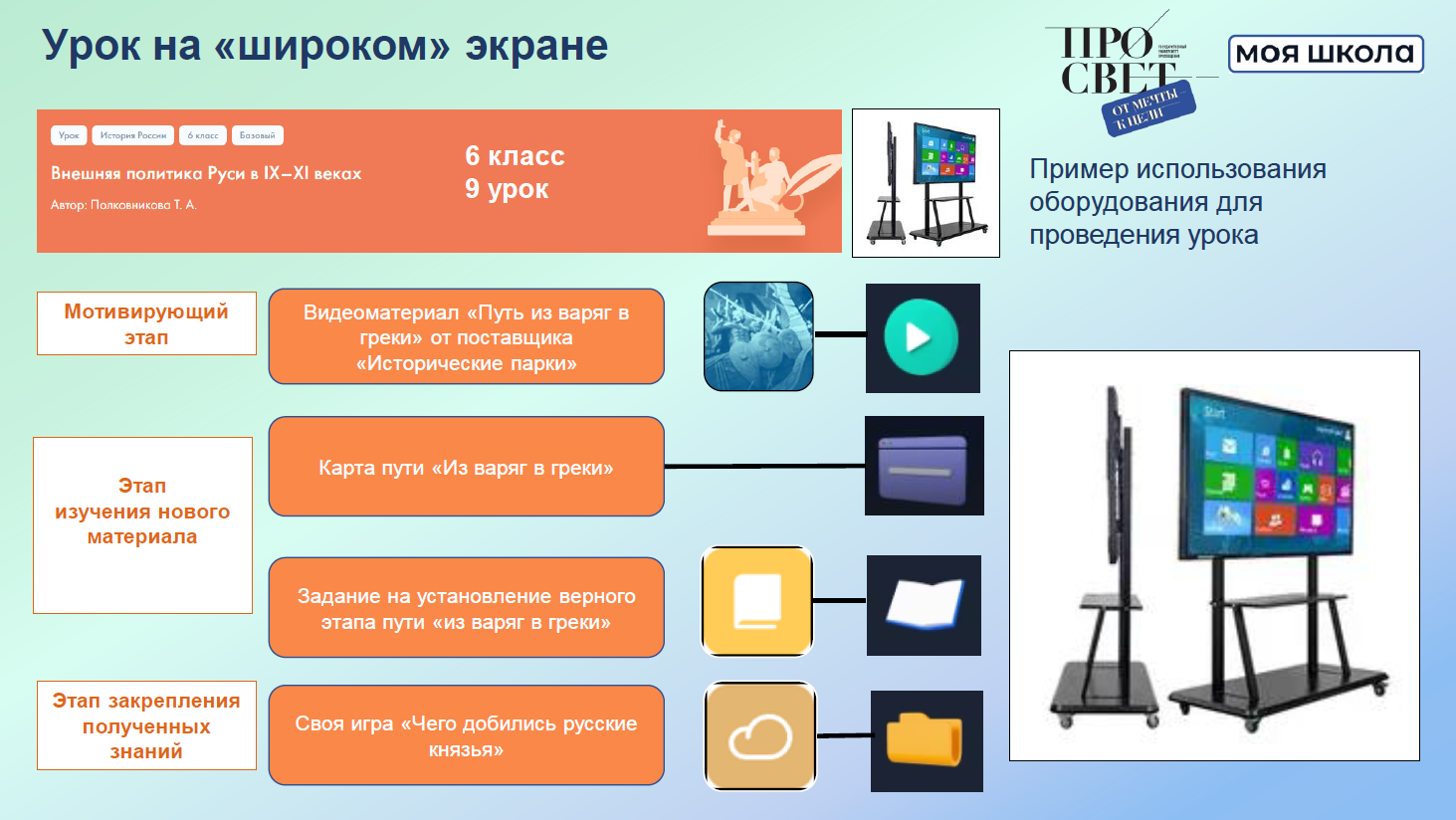 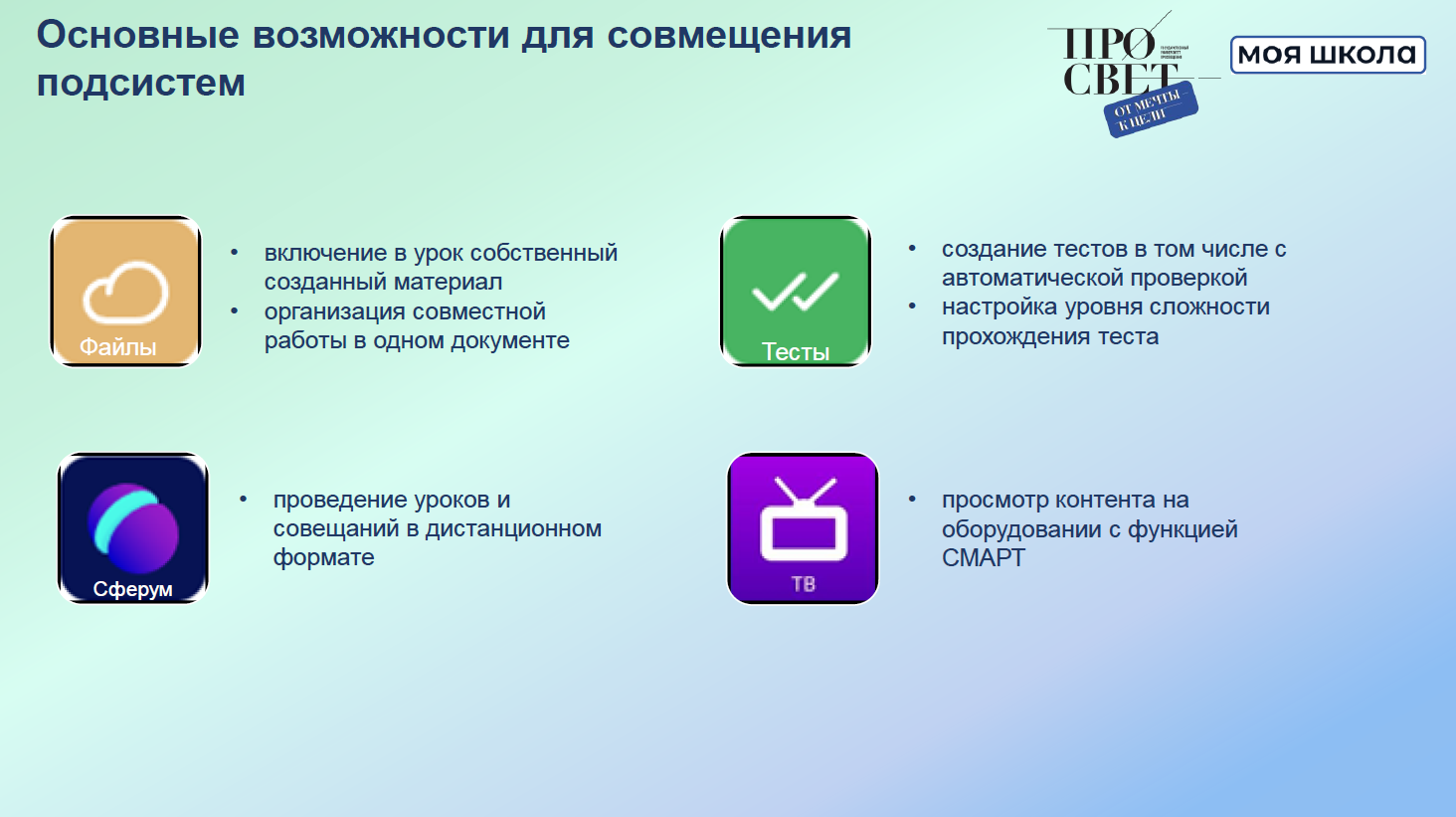 3
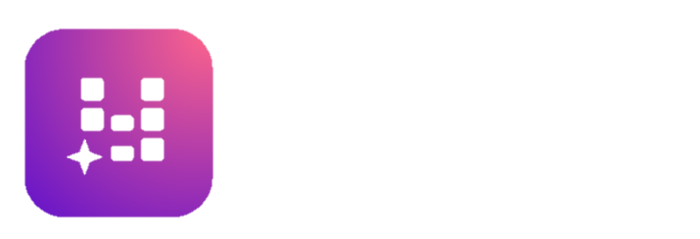 Помощник ученика
Подготовка к ВПР и ОГЭ
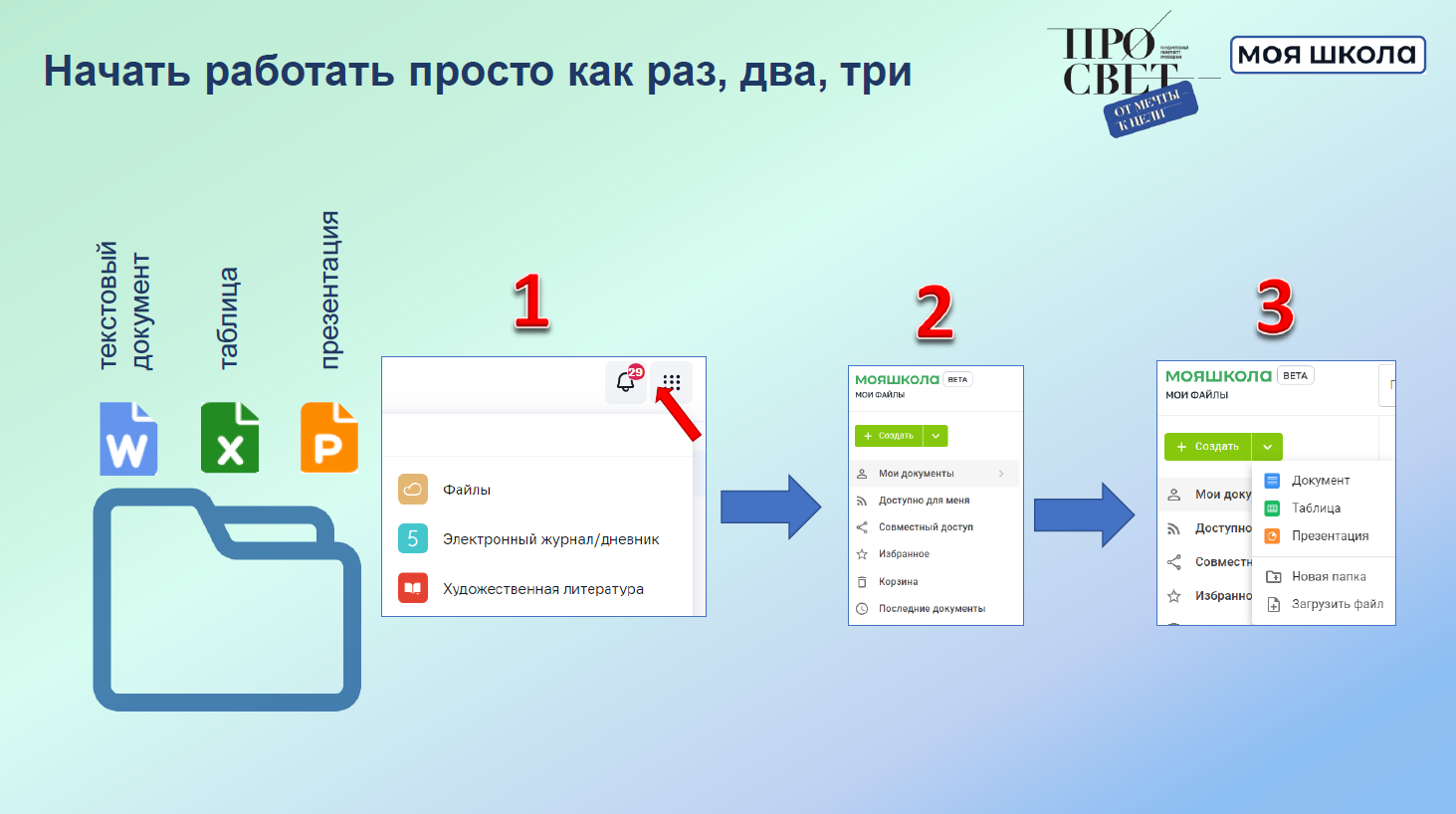 Файлы
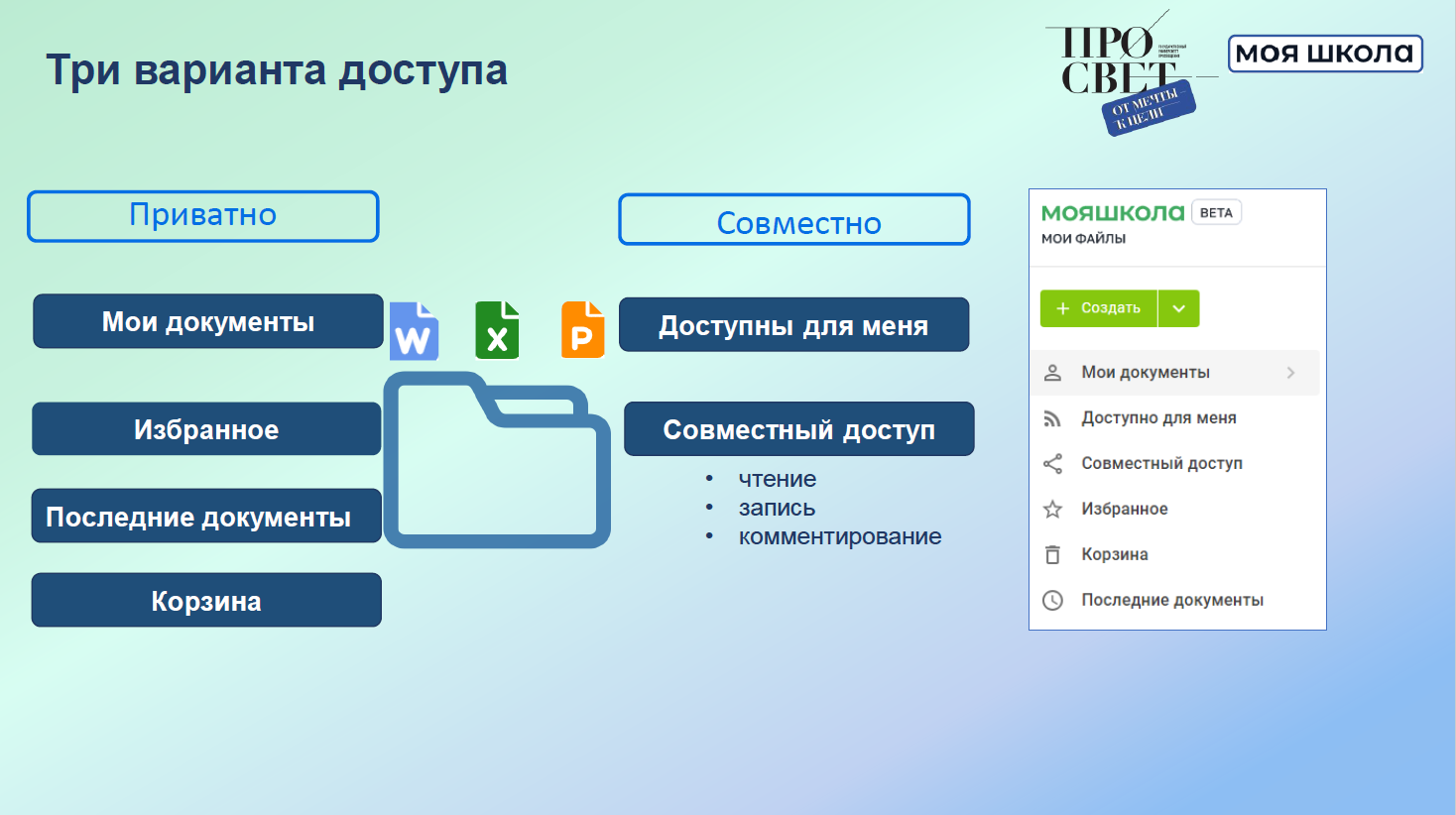 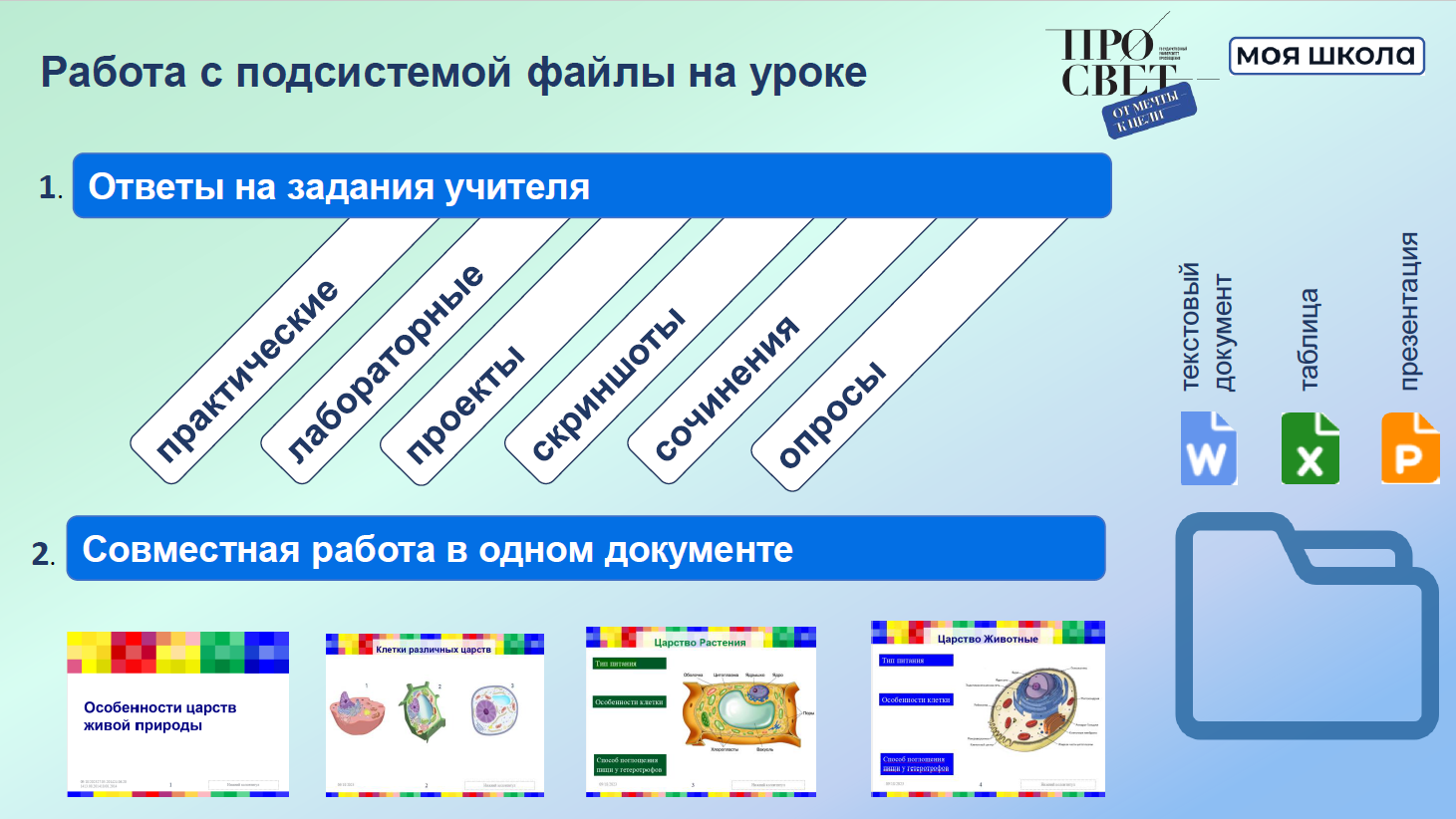 3
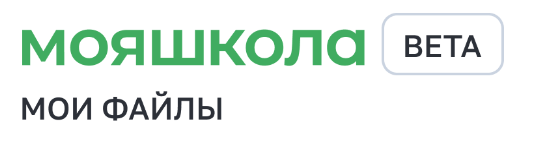 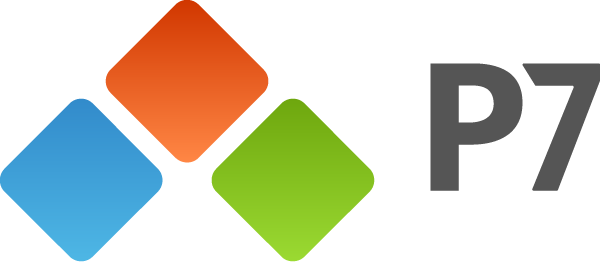 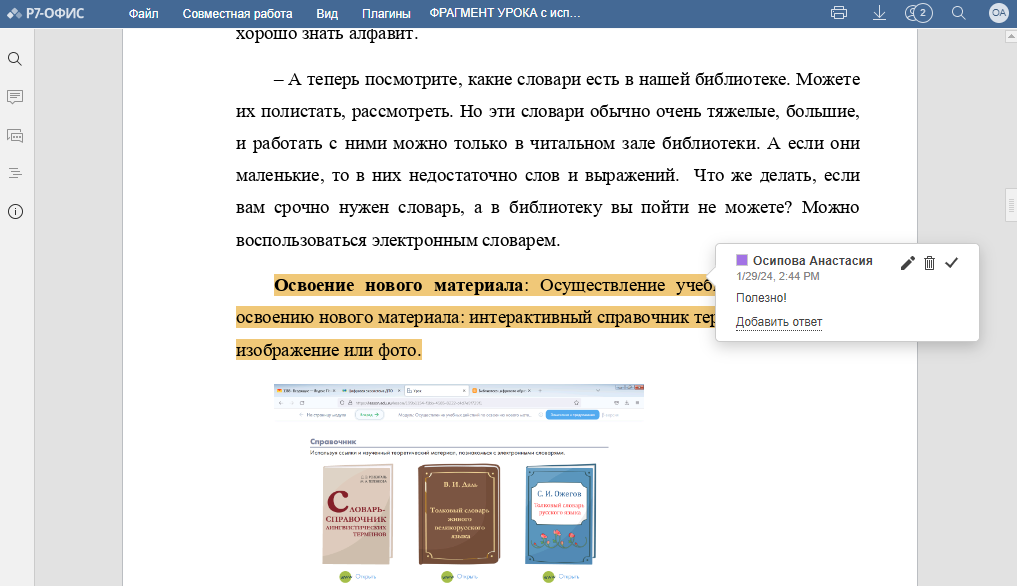 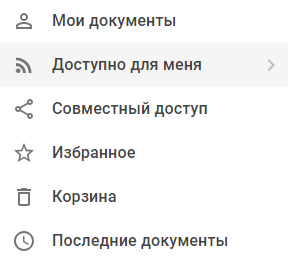 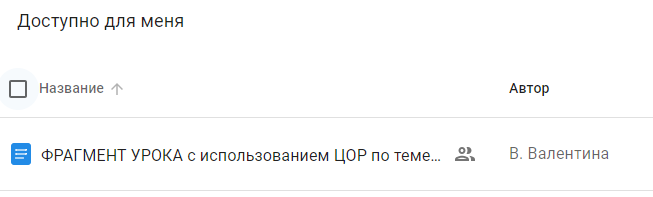 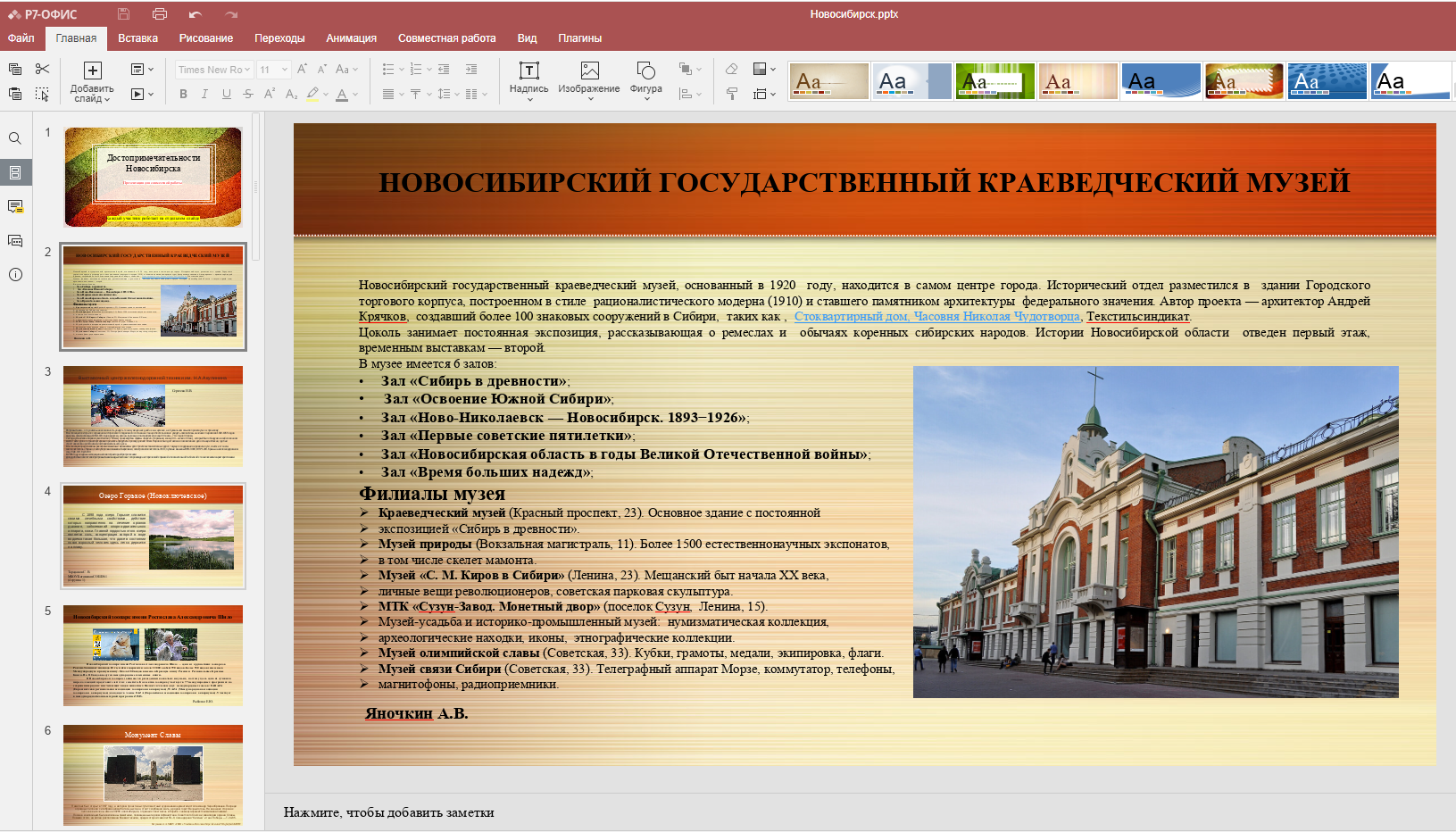 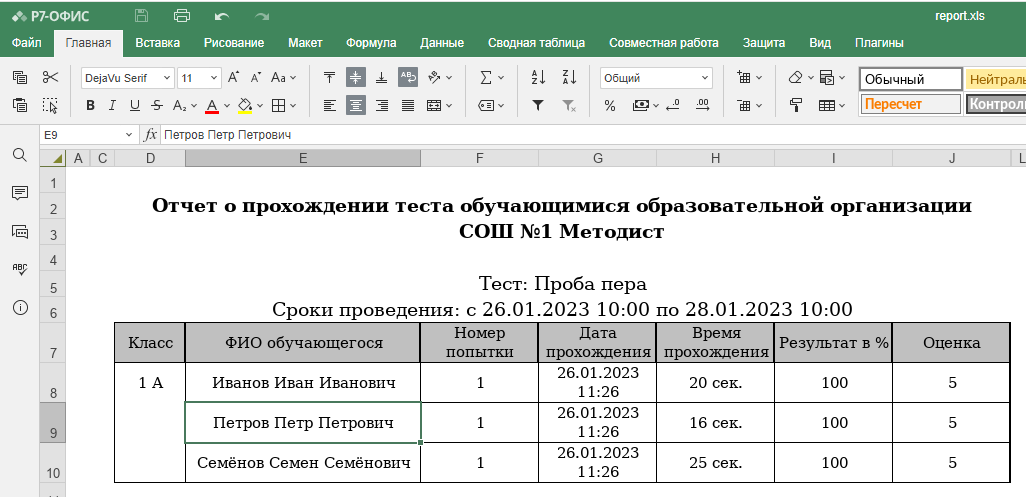 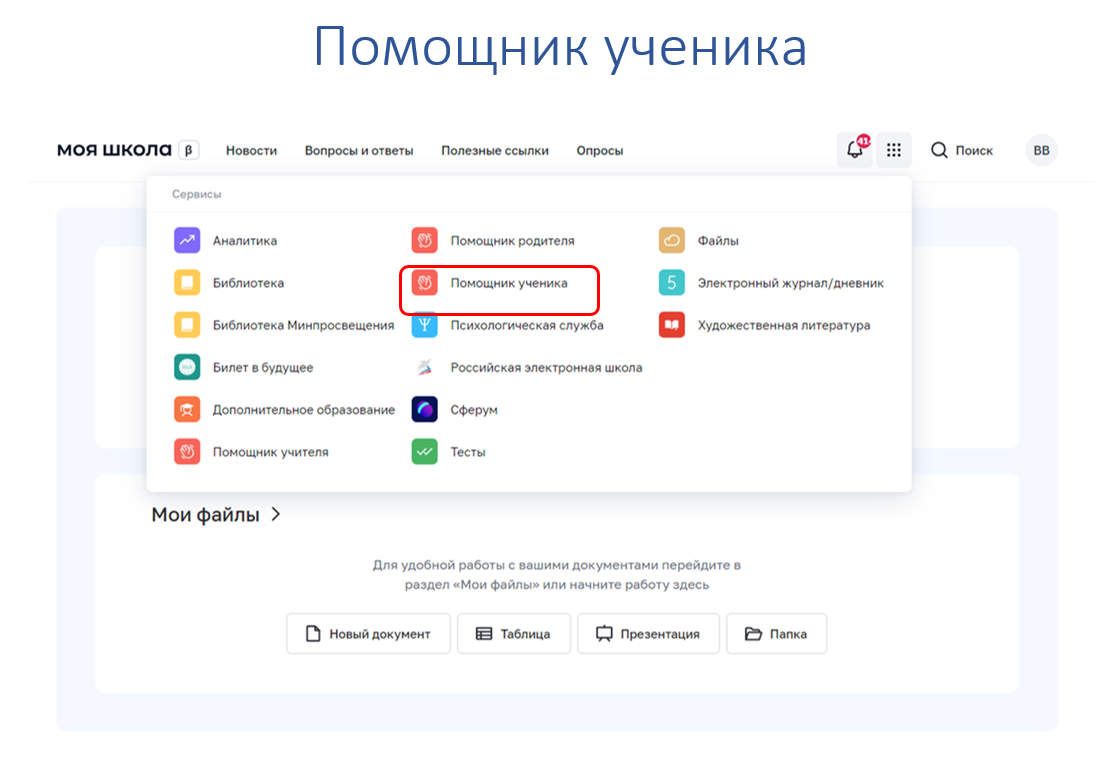 Тесты в формате ОГЭ и ВПР по предметам
Возможность тестирования по избранным темам, разделам предмета
Отслеживание прогресса
Задания от ФИПИ
Помощник ученика
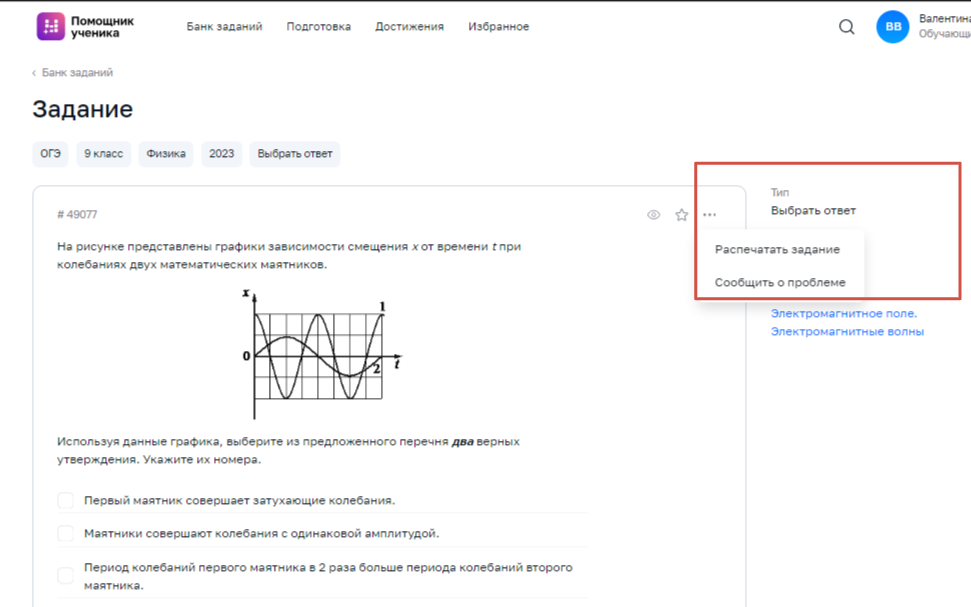 Добавить в избранное
Показать ответ
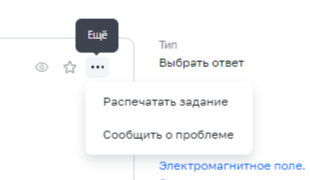 1
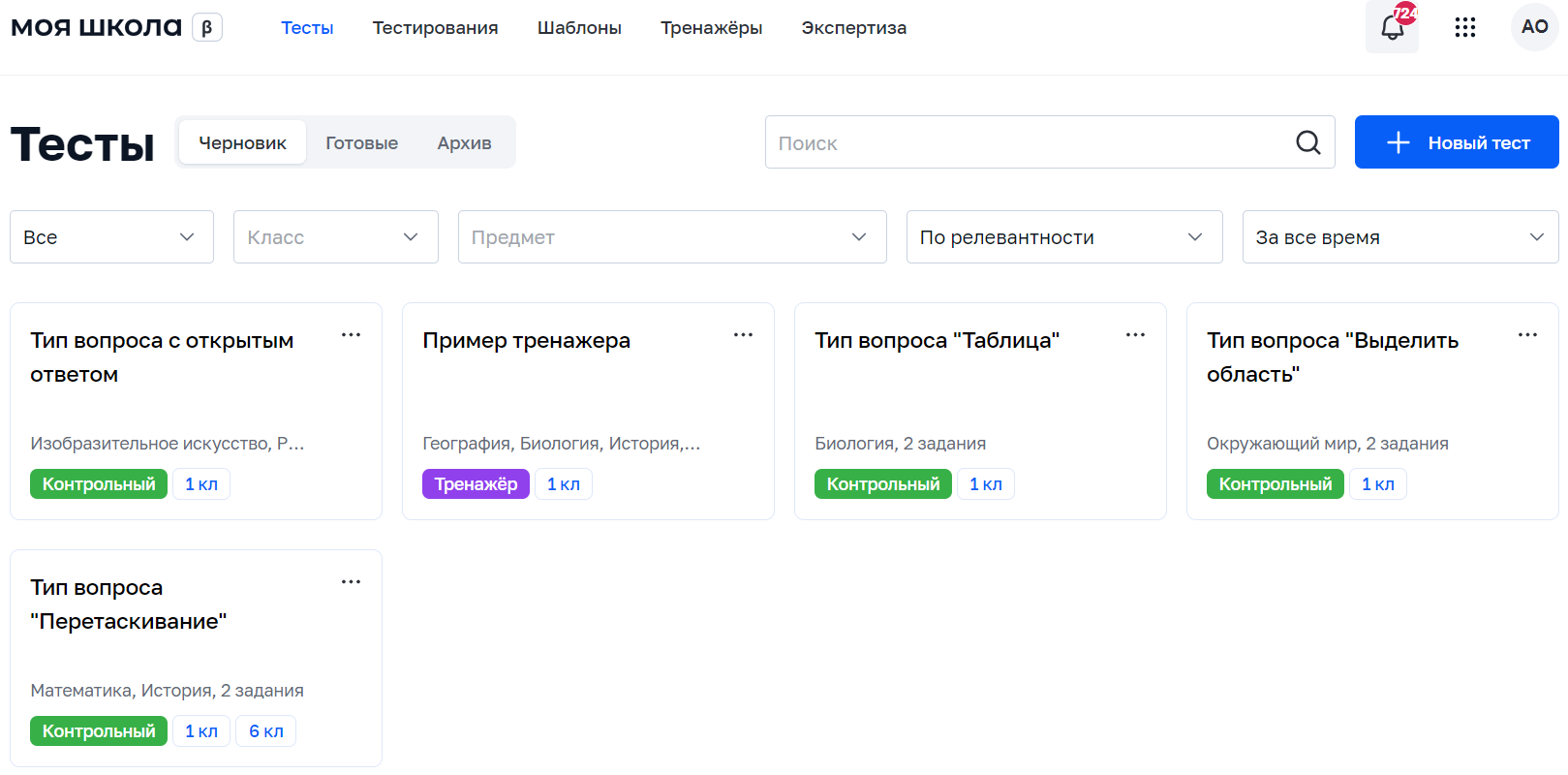 3
2
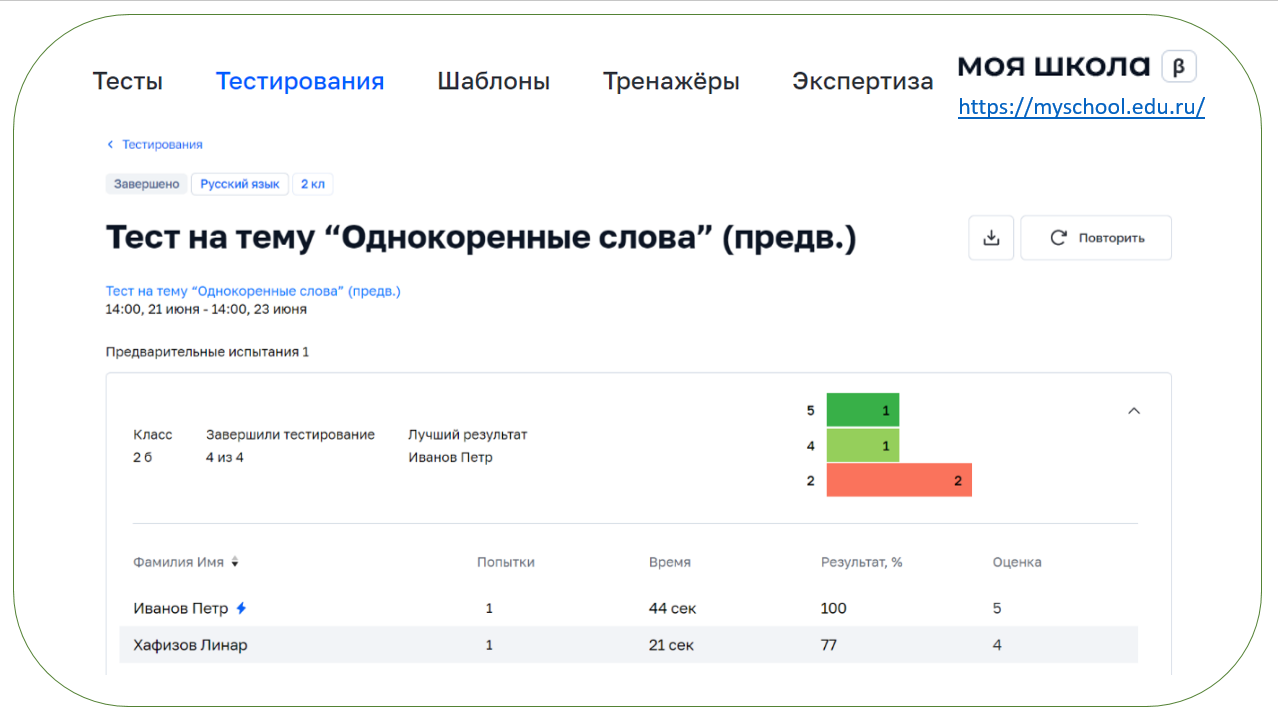 Создание различных видов тестов в подсистеме «Тесты»
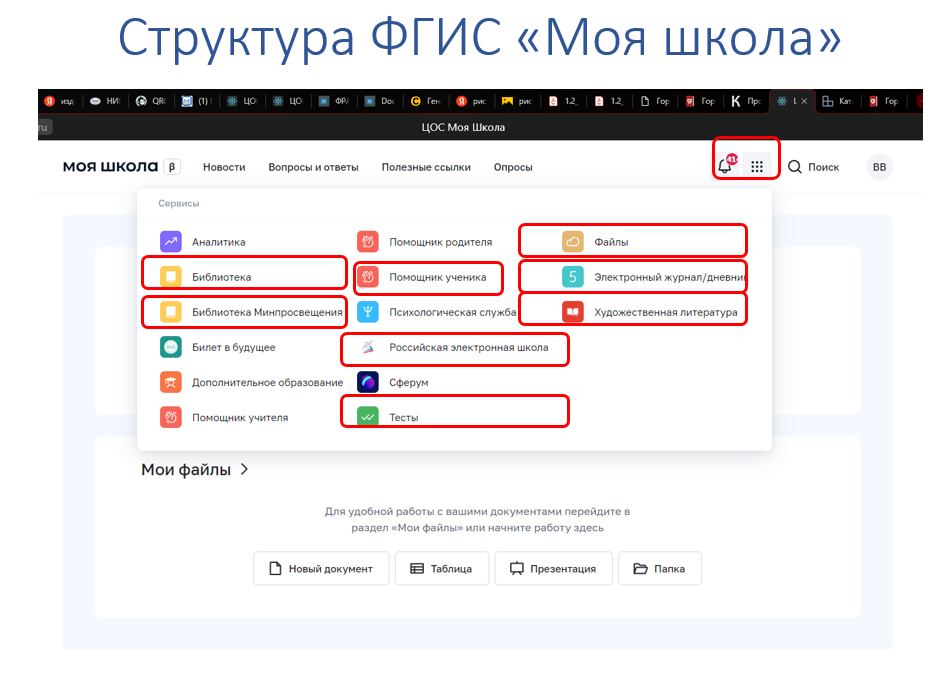